Региональный информационно-селекционный центр Пермского края
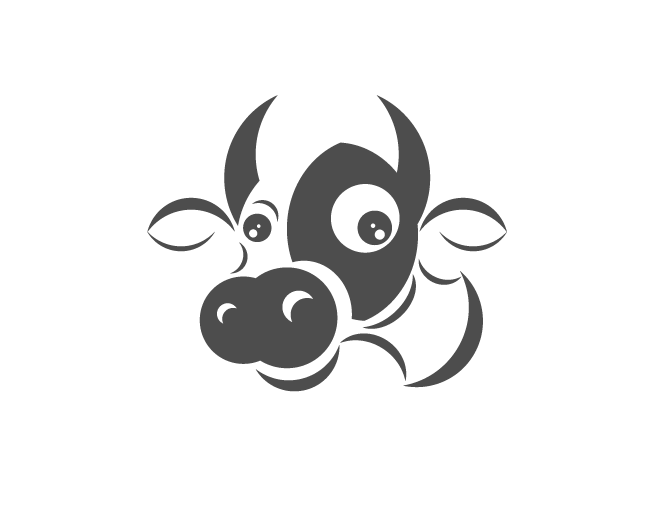 Племенная база животноводства 
Пермского края:
стратегия развития
2018 г. Пермь
Система племенного животноводства
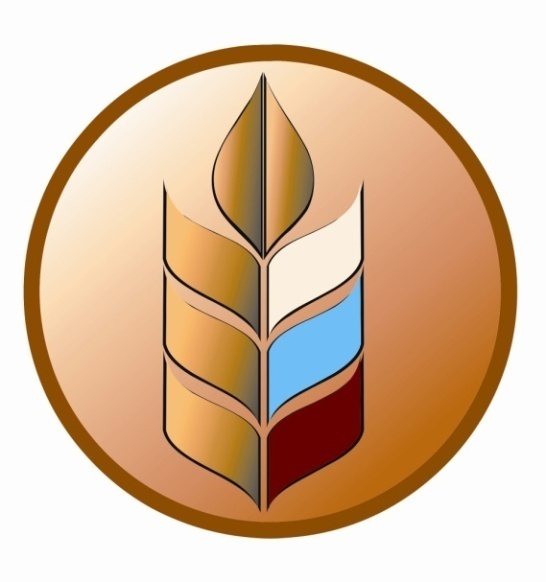 МСХ РФ 
уполномоченный федеральный органа в области племенного животноводства 
Функции:      - нормативно-правовое регулирование
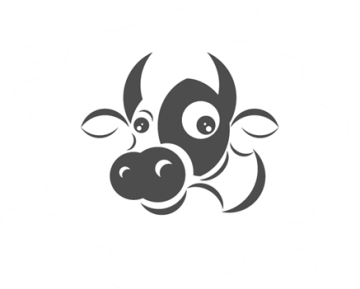 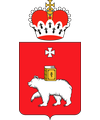 МСХ ПК - орган по управлению плем. животноводством субъекта Р Ф 
               Функции: 1. Государственный надзор в области 
                                      племенного животноводства
                   2. Регистрация племенных стад и племенных животных
                   3. Выдача племенных свидетельств
                   4. Экспертиза племенной продукции
                   5. Государственная поддержка племенного ж-ва
Иммунно-генетическая лаборатория
Лаборатория селекционного качества молока. Контроль ассистентская служба
Организации по искусственному осеменению 
функции:
 1, получение, обработка,  хранение и реализация семени
2, оценка по качеству потомства и ежегодная бонитировка быков
Племенные с/х предприятия – функции:
1. Наличие селекционного плана работы со стадом
2. Комплексная оценка племенных животных – бонитировка,
    экстерьерная и линейная оценка 
3. Контроль продуктивности 
4. работа с не зависимой лабораторией по определению жира и белка
5. Ведение племенного учета
6. Проведение иммунно-генетической экспертизы
7. Племенная продажа скота
8. Участие в племенной выставке животных
-  МСХ ПК - орган по управлению плем. животноводством субъекта Р Ф 
	-  региональным информационно-селекционным центром, 
                свидетельство №7068 от 10.06.2015
	- лабораторией селекционного контроля качества молока,
               свидетельство №7068 от 17.11.2015 г.      
	- лабораторией иммуногенетической экспертизы,
               свидетельство №7309 от 09.12.2016 года
	- 2-мя организациями по искусственному осеменению с/х животных,
              доля: ООО «Пермское» – 64%, ОАО «Кунгурское» – 21,5%, другие – 14,5%
	- 2-я племенными заводами, 
	-34-я репродукторами и одним генофондным хозяйством в молочном
                      скотоводстве, 
	- 5-ю репродукторами в мясном скотоводстве,
	- одним заводом и двумя репродукторами в свиноводстве,
	- 3-мя заводами и одним репродуктором в коневодстве,
	- одним репродуктором в птицеводстве,
	- 2-мя репродукторами в пчеловодстве.
Племенная база животноводства Пермского края
по состоянию на 1 января 2018 года
19
МОЛОЧНАЯ ПРОДУКТИВНОСТЬ КОРОВ В ПЛЕМЕННЫХ ОРГАНИЗАЦИЯХ
Средний удой 
по стаду, кг
Диапазон молочной продуктивности, кг (9342 - 3047)
МОЛОЧНАЯ ПРОДУКТИВНОСТЬ КОРОВ В ПЛЕМЕННЫХ ОРГАНИЗАЦИЯХ
Диапазон молочной продуктивности, кг (7576 - 3512)
Генетический потенциал животных полученных в Пермском крае
Организации по искусственному осеменению
Племенные заводы и племенные репродукторы
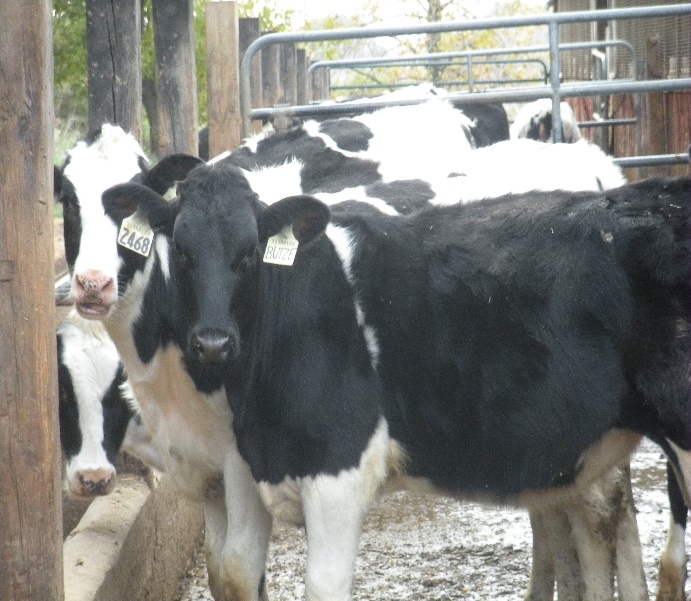 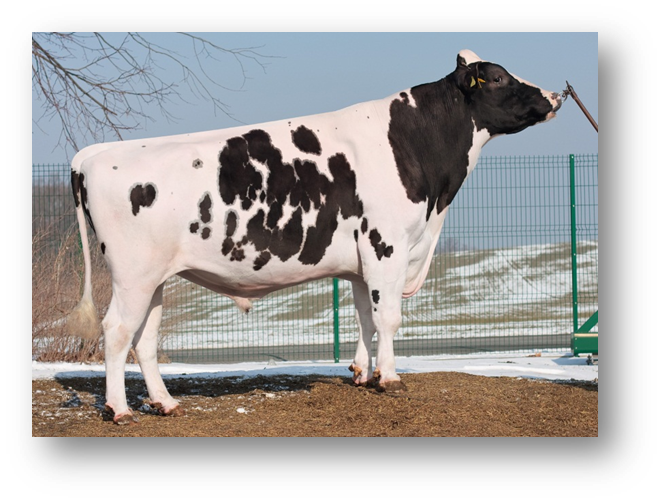 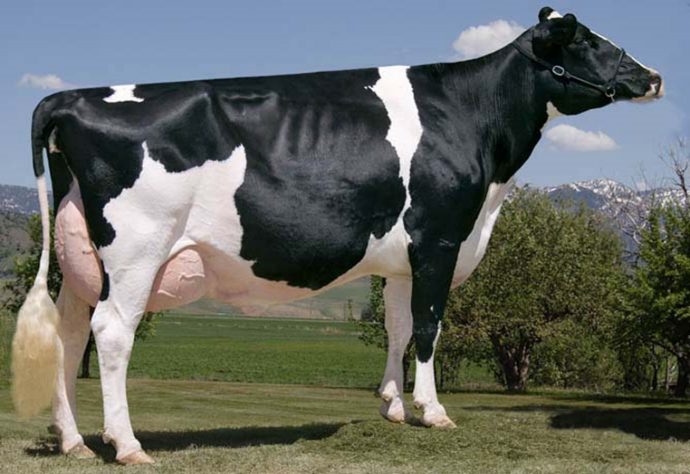 Генетический потенциал полученный в Пермском крае 
Свыше 8000 кг молока на одну корову
Удой матерей быков-производ. за 305 дней 
Свыше 11 000 кг и     % жира в молоке 3,8 и более
Надой на племенную корову в 2017 году составил 6262 кг
6
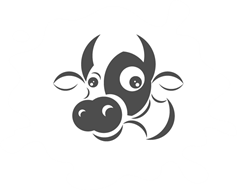 Правила в области племенного животноводства
Наличие селекционного плана работы со стадом 
Ведение племенного учета с использованием автоматизированной системы управления
   селекционной и племенной работой и использование в учете официально принятых методов
Комплексная оценка племенных животных – бонитировка:
1. Экстерьерная оценка по 100 бальной шкале 
2. Линейная оценка типа телосложения по 18 признакам – у коров 1 отела от 30 до 150 дней
      лактации – оценку проводит не зависимый эксперт имеющий свидетельство на право
      проведения оценки.
Обеспечение реализации программ по оценке производителей – не менее 30% от  
   осеменяемого поголовья
Наличие коров в стаде с удоем 7000 кг и выше не менее 10%
Контроль продуктивности 
проведение контрольных доек контроль ассистентской службой 
определение жира и белка в независимой лаборатории.
Обеспечение проведения генетической экспертизы для подтверждения происхождения 
  животных – иммунно-генетическая
  экспертиза всего маточного поголовья и продаваемого  молодняка.
Направленное выращивание племенного молодняка для собственного воспроизводства и для    реализации не менее 10% от имеющего маточного поголовья 
Своевременное проведение мечения  
идентификация животных – единая система мечения
Обеспечение ежегодного учета стада в государственном племенном регистре
Обеспечение регистрации животных в государственной книге племенных животных Создание условий кормления и содержания племенных животных, обеспечивающих максимальную реализацию генетического потенциала и ветеринарное благополучие
15
Приказ МСХ РФ от 17.11.2011 № 431Региональный информационно-селекционный центр – функции:		  	 -проведение оценки племенной ценности животных, уровня продуктивности, качества племенной продукции (материала);- контроль-ассистентская служба, оценка по ОТТ	- обеспечение свода и анализа результатов испытаний продуктивности и оценки племенной ценности животных (бонитировки), использование их в селекционных программах (планах). Сообщение результатов испытаний (исследований) владельцам животных и в системы информационного обеспечения по племенному животноводству;Анализ баз данных на 1 апреля 2017 года показал:в каждом хозяйстве имеются ошибки по базе (диапазон от 1 до 1520 шт.(ООО «Шерья»)Дата последней разноски:декабрь 2017 года – ООО СП «Андреевка»февраль 2018 год – СПК «На страже мира»; ООО «УралАгро»; ООО «Ключи»; СПК «Хохловка»;                  ООО СП «Правда»; СПК колхоз «Заря будущего»; ООО «Пихтовское»; ООО «Шерья»Апрель 2018 года – ООО АФ «Труд»; ООО «Русь» Пермский район; ООО АХ «Родина»;                                   СПК им. Чапаева; ООО АФ «Победа»	- учет племенных животных в ГПК, племенных стад по всем видам сельскохозяйственных животных, разводимых на территории субъекта Российской Федерации;	- подтверждение племенных свидетельств, в том числе импортных, на племенных животных, племенную продукцию (материал) – при наличии тестированных родителей;	- осуществление научно-методического руководства и координации селекционно-племенной работы по соответствующим видам и породам сельскохозяйственных животных в организациях, осуществляющих деятельность в области племенного животноводства;	- участие в селекционных программах, информационных системах, программах генетического мониторинга и экспертизы племенной продукции.
8
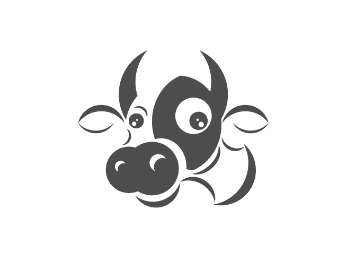 Лабораторияселекционного контроля качества молока
Цель  лаборатории:  независимая оценка селекционного контроля качества                                       молока, с осуществлением контроля взятия отбора проб.
Свидетельство о регистрации в Госплемрегистре № 7069 от 17.11.2015 г.
На текущий момент:
Услугами лаборатории пользуются 39 хозяйств;
Ежемесячно анализируется 
29 тыс. проб молока В 2017 году- 337 тыс. проб
В распоряжении лаборатории 
6 аппаратов - Лактан 700
Обслуживают лабораторию
 3 специалиста
Задачи: Заменить имеющее оборудование на современное  с определением               соматических клеток – 20млн. рублей;
               Создать контроль ассистентскую службу для проведения контрольных               доек в хозяйствах – 110 рублей за пробу
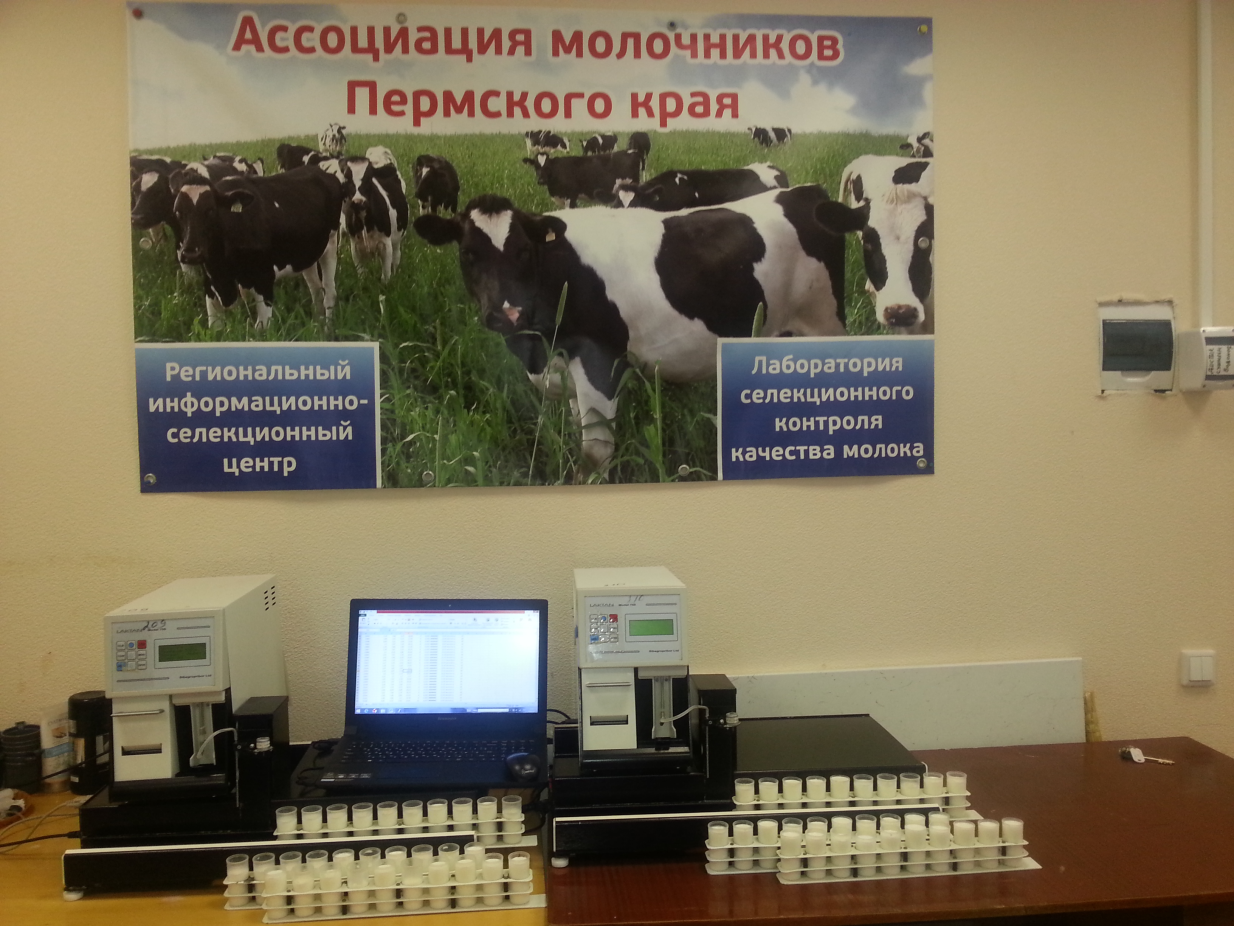 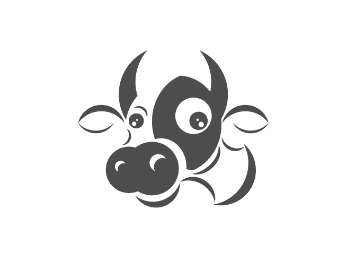 Лаборатория иммуногенетической экспертизы
Цель лаборатории: определение групп крови и достоверности
                                     происхождения племенных животных.
Свидетельство о регистрации в Госплемрегистре №7309 от 09.12.2016 г.
На текущий момент:
Услугами лаборатории пользуются 31 хозяйство;
Ежемесячно анализируется не менее 600 проб крови;
В 2017 году – 5064 пробы
Обслуживают лабораторию 3 специалиста
В распоряжении лаборатории следующее оборудование:
Задачи: Провести 100% тестирование маточного поголовья в каждом               племенном предприятии
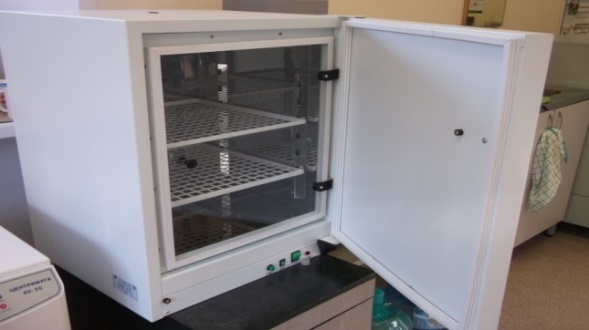 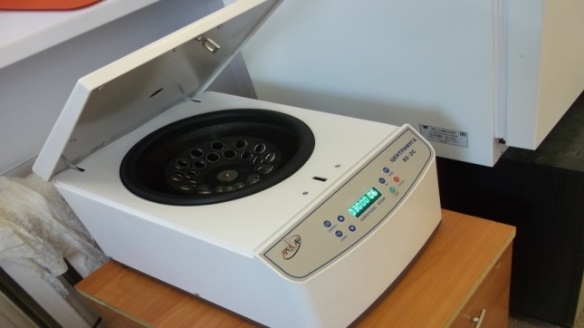 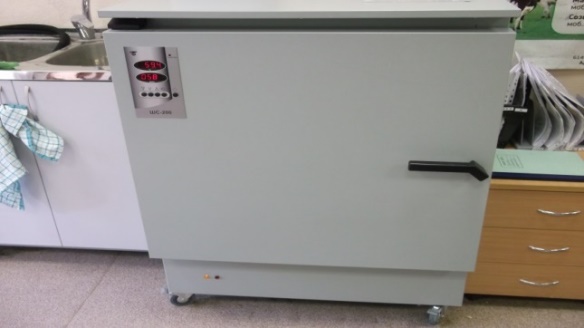 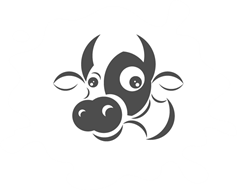 Племенная работа
Содержание племенной службы предприятия (500 - 700 руб. на усл. голову)
Контроль продуктивности (контрольные дойки)
11
Контроль качества молока (16 рублей*12 = 192 рубля)
Регистрация животных (ГПК)и событий  данных в базах в РИСЦ
Идентификационный номер и номер мечения
Генетический тест на подтверждение происхождения   ( 470 руб.)
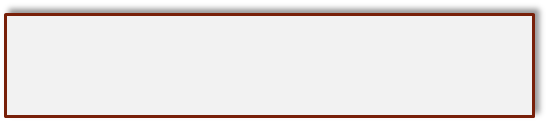 Оценка типа телосложения КРС молочного направления продуктивности
Участие в выставках и конкурсах
обслуживание программы селекс
Участие в проверке  быков-производителей пород молочного направления продуктивности по качеству потомства
Государственная поддержка  - на развитие
Средняя ставка по краю на 1 усл. голову  4463 руб. 
– общие затраты максимум 2356 руб.
Государственная поддержка племенного животноводства в 2017 году в РФ
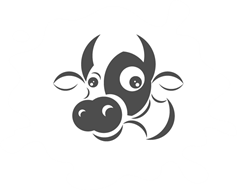 12
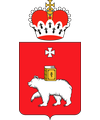 III. Предоставление субсидий на поддержку племенного животноводства 
(постановление Правительства Пермского края № 48- п  от 31.01.2018 г.)
Объемы бюджетных ассигнований, млн. руб.
4465 руб/гол
4334 руб/гол
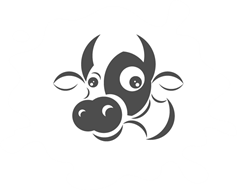 Дорожная карта 
ПО РАЗВИТИЮ ПЛЕМЕННОЙ БАЗЫ Пермского края
14
Разработка планов селекционно-племенной работы                  хозяйствам по всем видам животных                                                              1 раз в  пять лет
Разработка программного продукта для создания Племенной книги по породам                                                                              4 кв. 2018 г.

3.  Обмен данными РИСЦ; ассоциациями; НИИплем       и Пленором                                                                                                                  постоянно 

4.  Организация и подготовка службы независимых                                             1 кв. 2018 г.      бонитеров/классификаторов                                                                                  ежегодная                                                                                                                                                переподгототвка
5.   Контроль ассистентской службы в молочном скотоводстве                        1 полугодие2020 года                                                                                                                                        
Разработка  методики оценки типа телосложения КРС       молочного (мясо-молочного) направления продуктивности                2 кв. 2018 г.

7.    Ревизия баз данных племенных предприятий;                                                ежеквартально
Идентификация и мечение племенных животных                       
        в племенных организациях;                                                                               3 квартал 2019 г.

8.    Идентификация и мечение всего поголовья в крае                                    2 квартал 2020 г.  

8.   Обеспечение подтверждения достоверности        происхождения племенной головы;                                                                3 квартал 2018 г.

9.   Создания Племенных книг по породам КРС.                                                 4 квартал 2018 г.

10. Разработка порядка и условий организации проведения       оценки и проверки быков-производителей пород                            
      молочного направления продуктивности по качеству       потомства                                                                                                                  2 квартал 2019 г.    

Подготовка изменений критерий государственной 
       поддержки с целью создания стимулов для        совершенствования племенной работы

12 . Подготовка необходимых нормативных документов и                           
        рекомендаций в рамках мероприятий дорожной карты                        по мере потребности
  
                             мероприятия на  2018 год: 
Конкурсы техников по И.О. КРС                                                                           июль
Конкурс зоотехников – селекционеров хозяйств                                           июль 
Выставка племенного скотоводства                                                                   июль
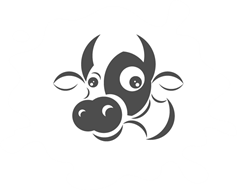 БЛАГОДАРЮ          ЗА
ВНИМАНИЕ
Николай Павлович Капустин
Директор Ассоциации молочников Пермского края molperm@yandex.ru 
 Тел. 8 908 276 82 88
16
[Speaker Notes: Благодарю за внимание.]
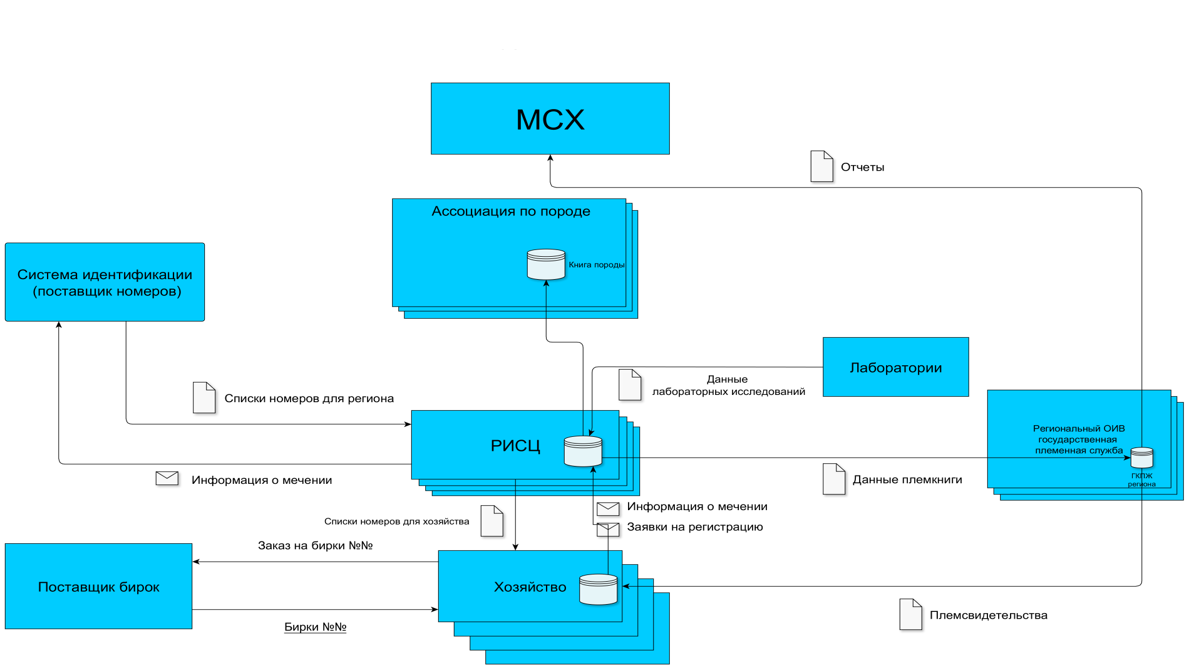 Схема взаимодействия участников племенной работы
17
Основополагающие документы развития племенного животноводства
* ФЕДЕРАЛЬНЫЙ ЗАКОН N 123-ФЗ от 3 августа 1995 года «О ПЛЕМЕННОМ ЖИВОТНОВОДСТВЕ» в редакции от 13.07.2015 года
Глава III. УПРАВЛЕНИЕ ПЛЕМЕННЫМ ЖИВОТНОВОДСТВОМ
Статья 12. Государственная племенная служба
Статья 13. Основные направления деятельности государственной племенной службы
 - проводит единую научно-техническую политику в области племенного животноводства;
 -  организует разработку и реализацию федеральных программ развития племенного животноводства и соответствующих территориальных (региональных) программ;
  - обеспечивает надлежащую экспертизу племенной продукции (материала);
  - утверждает нормы и правила в области племенного животноводства;
  - регистрирует племенных животных и племенные стада соответственно в государственной книге племенных животных и государственном племенном регистре;
   - выдает племенные свидетельства
  - определяет условия применения селекционных и биотехнологических методов в области племенного животноводства;
  - устанавливает перечень видов животных, особи которых используются в качестве племенных животных;
  - определяет виды организаций по племенному животноводству;
  - разрабатывает предложения о мерах по государственному стимулированию племенного животноводства;
  - координирует международное сотрудничество Российской Федерации в области племенного животноводства.
Статья 14. Специально уполномоченный Правительством Российской Федерации государственный орган по управлению племенным животноводством
Статья 15. Государственные органы по управлению племенным животноводством субъектов Российской Федерации
Статья 15_1. Государственный надзор в области племенного животноводства 
Глава IV. ГОСУДАРСТВЕННОЕ РЕГУЛИРОВАНИЕ ПЛЕМЕННОГО ЖИВОТНОВОДСТВА
Статья 18. Государственная регистрация племенных животных и племенных стад
Статья 20. Государственное стимулирование племенного животноводства
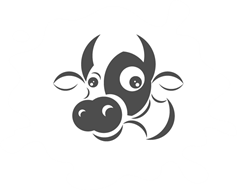 18
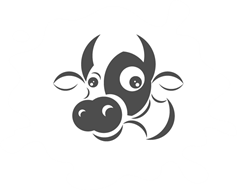 Глава V. ПРИЗНАНИЕ ПЛЕМЕННОЙ ПРОДУКЦИИ (МАТЕРИАЛА) И ЕЕ БОНИТИРОВ
 Статья 25. Бонитировка племенной продукции (материала)
Статья 26. Оценка племенных животных-производителей
Глава VI. ОРГАНИЗАЦИЯ ДЕЯТЕЛЬНОСТИ В ОБЛАСТИ ПЛЕМЕННОГО ЖИВ- ВА
Статья 30. Виды организаций по племенному животноводству
Статья 33. Организация по искусственному осеменению сельскохозяйственных животных
* Приказ МСХ РФ № 25 от 01.02.2011 г. «Об утверждении правил ведения учета в племенном скотоводстве молочного и молочно-мясного направлений продуктивности 

* Приказ МСХ РФ № 431 от 17.11.2011 г. «ОБ УТВЕРЖДЕНИИ ПРАВИЛ В ОБЛАСТИ ПЛЕМЕННОГО ЖИВОТНОВОДСТВА "ВИДЫ ОРГАНИЗАЦИЙ, ОСУЩЕСТВЛЯЮЩИХ ДЕЯТЕЛЬНОСТЬ В ОБЛАСТИ ПЛЕМЕННОГО ЖИВОТНОВОДСТВА
19
ЗАКОНОПРОЕКТ «О ПЛЕМЕННОМ ЖИВОТНОВОДСТВЕ»
Статья 12. Полномочия уполномоченного федерального органа  в области племенного животноводства

нормативно-правовое регулирование

Статья 15.  Полномочия органов государственной власти субъекта Российской Федерации в области племенного животноводства

определение видов организаций;
государственная регистрация племенных животных (племенных стад), разводимых на территории субъекта Российской Федерации, в государственном реестре племенных животных (племенных стад); 
ведение регистров и реестров;
выдача племенных свидетельств на племенных животных (племенные стада)
организация проведения проверки и оценки племенных животных-производителей
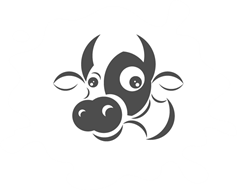 МИНИСТЕРСТВО СЕЛЬСКОГО ХОЗЯЙСТВА РОССИЙСКОЙ ФЕДЕРАЦИИ
20
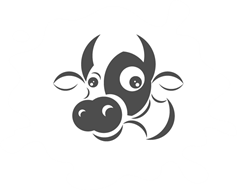 ЦЕЛИ И ЗАДАЧИ
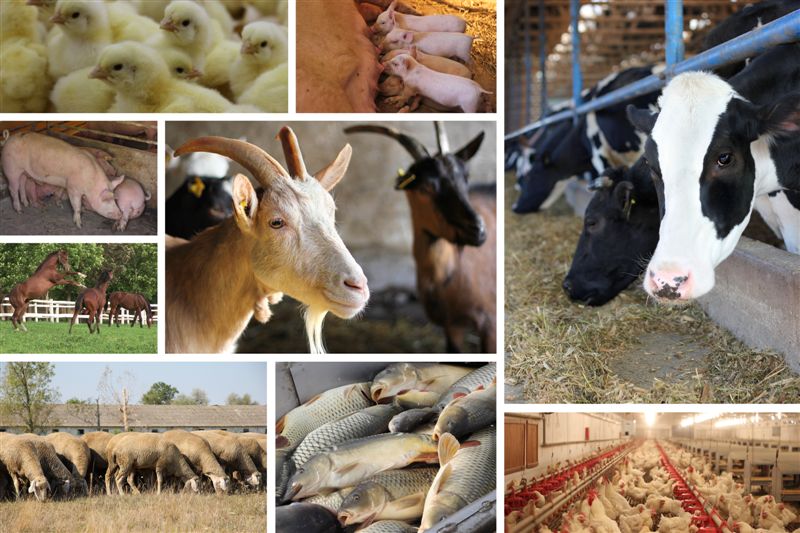 Совершенствование мер 
государственной поддержки
Создание единого реестра 
племенных с/х животных
МОЛОЧНАЯ ПРОДУКТИВНОСТЬ КОРОВ В ПЛЕМЕННЫХ ОРГАНИЗАЦИЯХ
Средний удой 
по стаду, кг
Диапазон молочной продуктивности, кг (9342 - 3047)